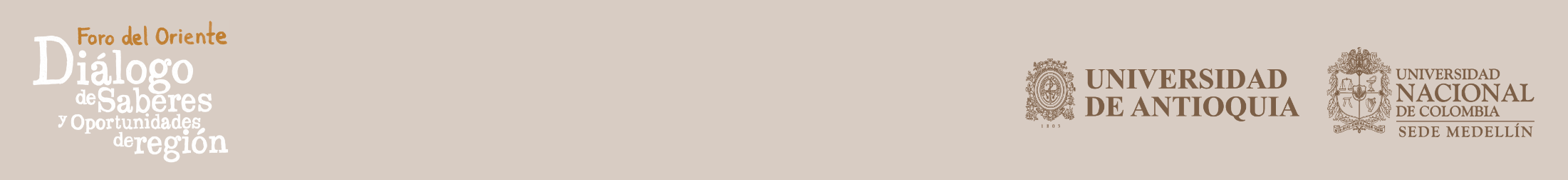 Modelo de Negocio Colaborativo
Jorge León Pérez
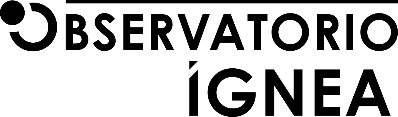 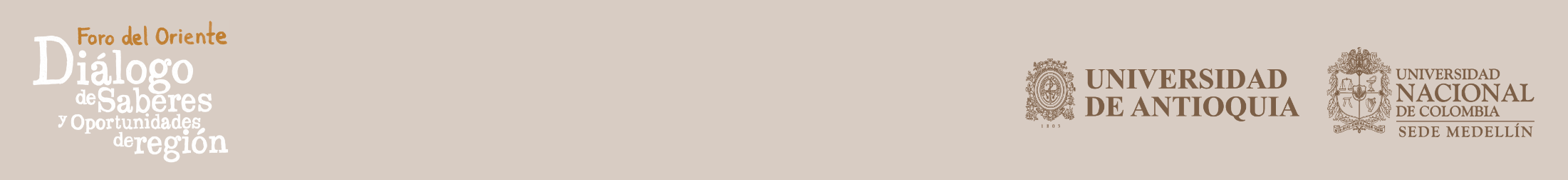 Intervención de
Largo plazo
Financiamiento
Estructuración
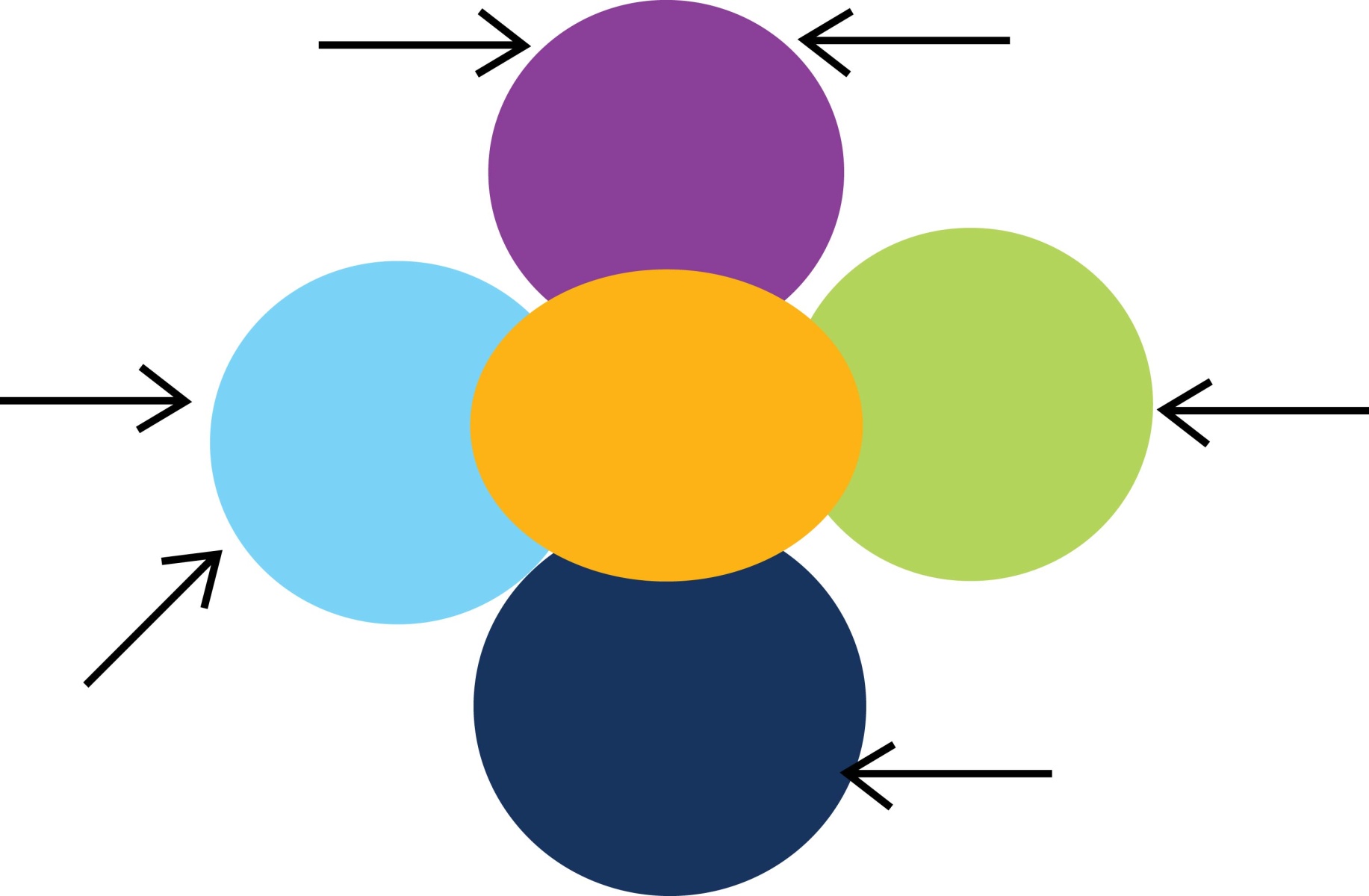 Actores públicosy privados
Fortalecimiento
Competencias locales
Gestión
desarrollo
sostenible
DESAFIOS
SOCIO
AMBIENTALES
Municipios
Ciudadanos
Impacto colectivo
Empresas
Relación
estable
sostenible
ENFOQUE TERRITORIO
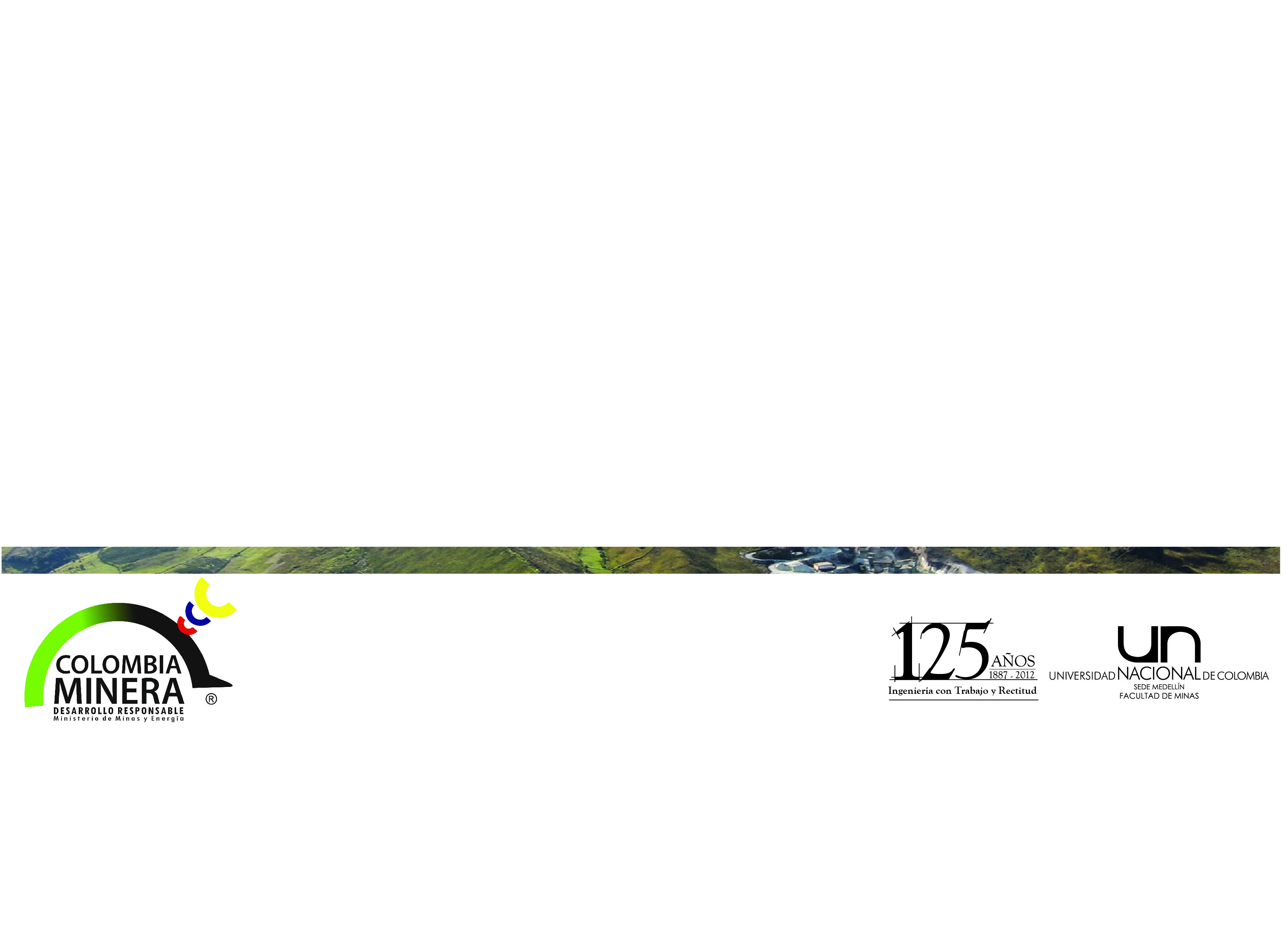 2
3
MODELO
Contacto institucional preliminar
     Establecer vínculos de confianza
            Conocer su medio y cultura-valores
                  Pre-definir problemas
                        Establecer matriz de prioridades
                              Discutir con comunidad y su gobierno
                                    Articulación emprendimientos-comunidad
                                         Buscar aliados, financiación, mercados
                                                  Acompañamiento y gestión empresarial
Fase 1
Fase 2
Fase 3
4
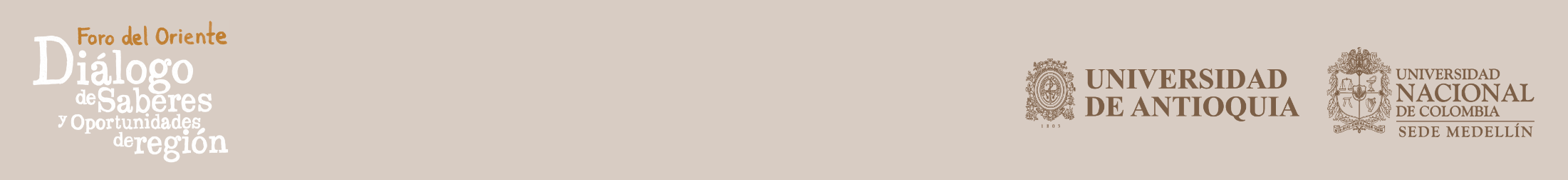 5
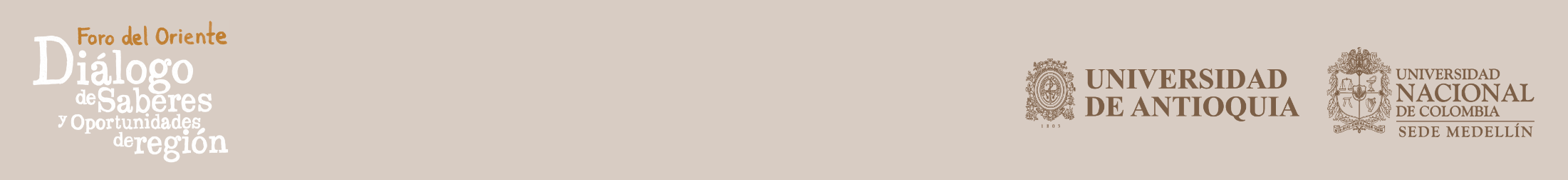 ÁREAS ESTRATÉGICAS
6
MINERIA RESPONSABLE-SOSTENIBLE
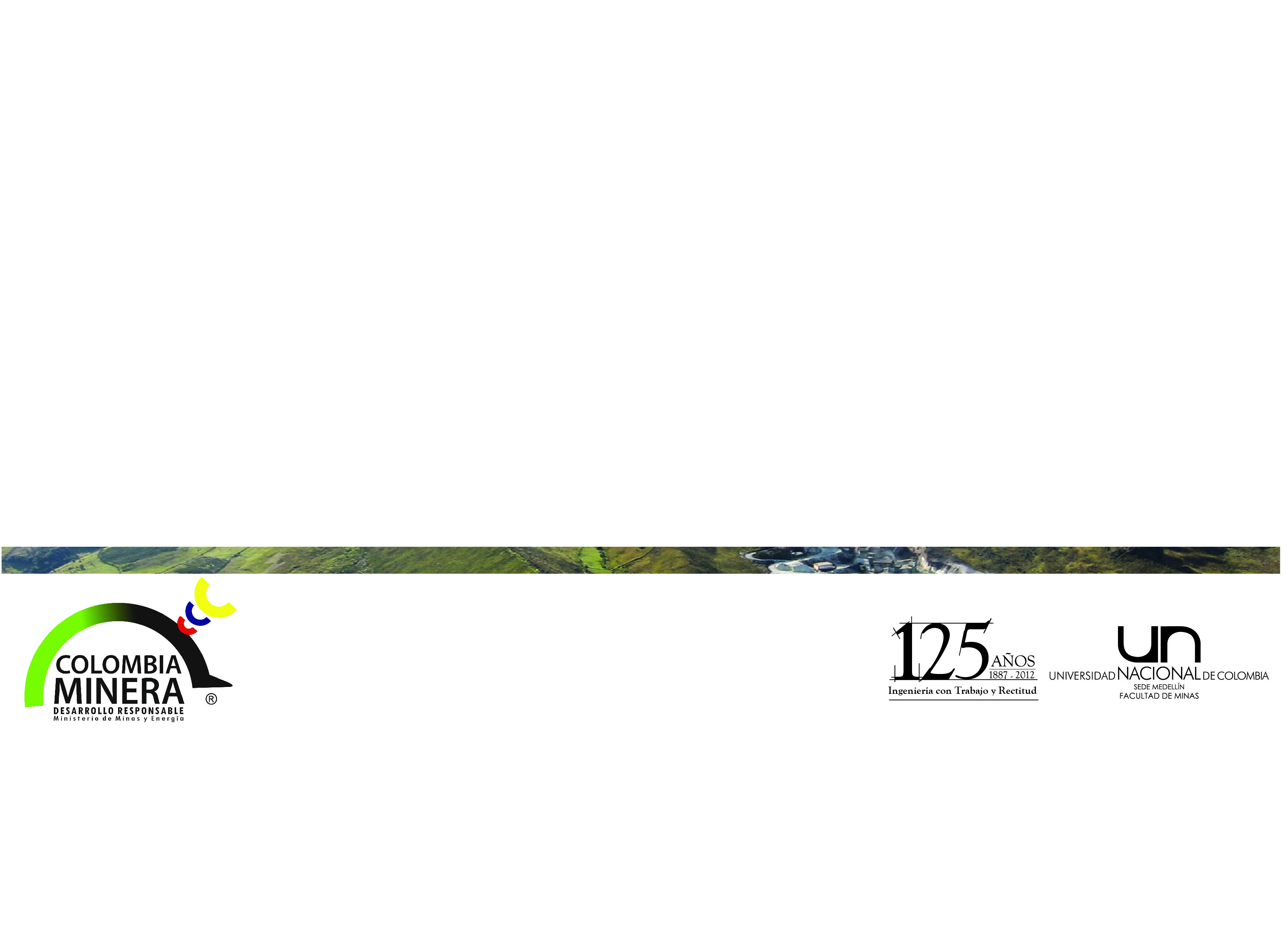 7
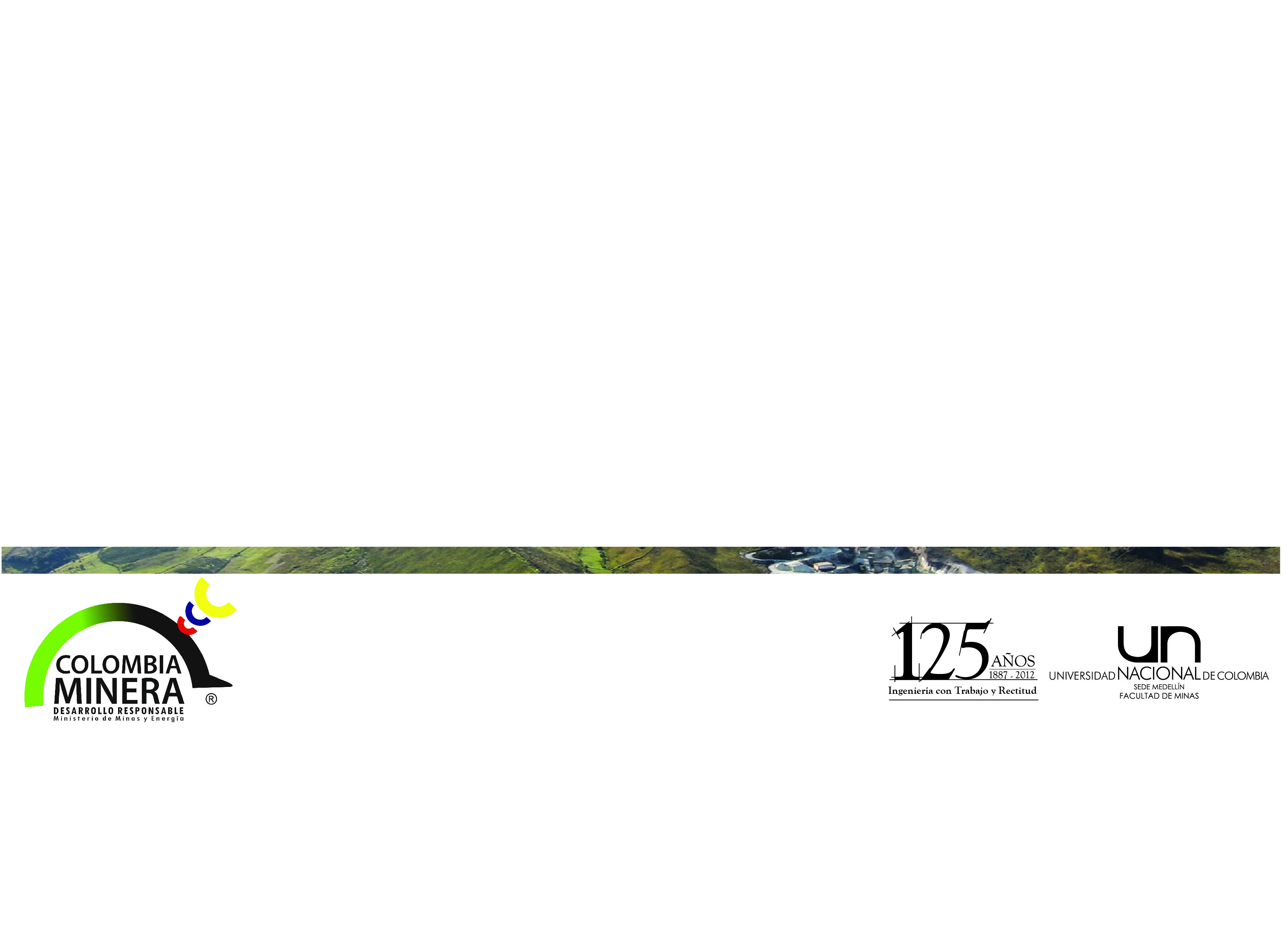 ¿Cómo abordar la propuesta?
8
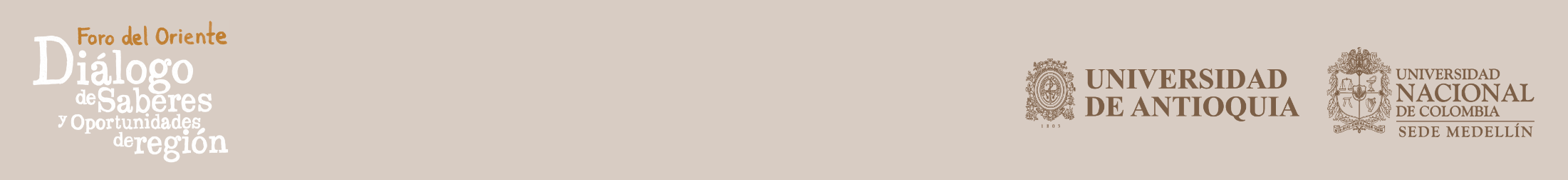 Minera Nueva
Vivienda

Servicios básicos


Urbanismo
Energía
Agua
Alcantarillado
Planteamiento de localizacion-Minería en los territorios
El qué…
Repotenciar
Vías
Áreas culturales- deportivas
Educación
Comunitarias
Inversión estimada por persona:

Inversión preliminar: US$200.000
Inversión minera total: US$2000M
Reubicación
Hipótesis tamaño del diseño de hábitat:
Base:
Base:
Total población:
1 trabajador = 5 personas
6750 personas
Empleo
Minería
1000 trabajadores
Nuevo núcleo
1250 personas
Población + Servicios
Tamaño del hábitat:
9
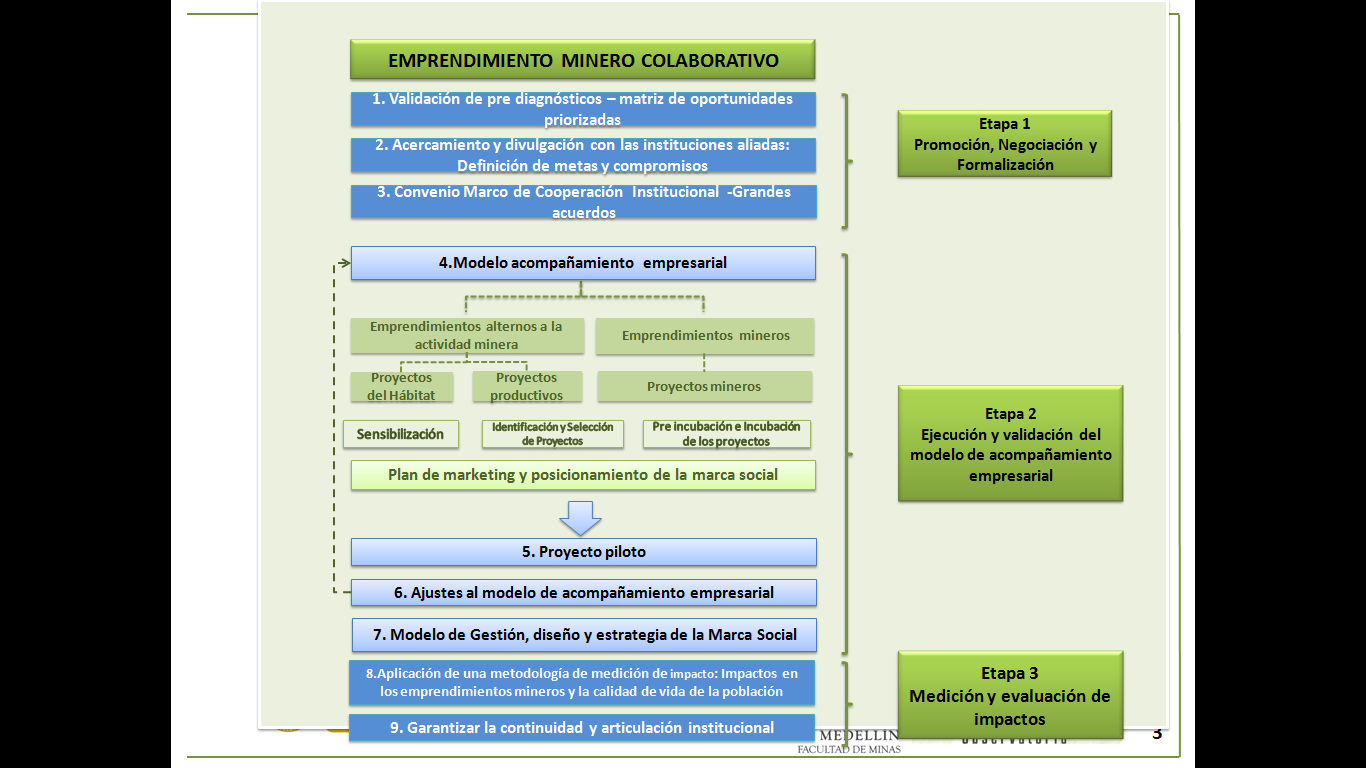 10